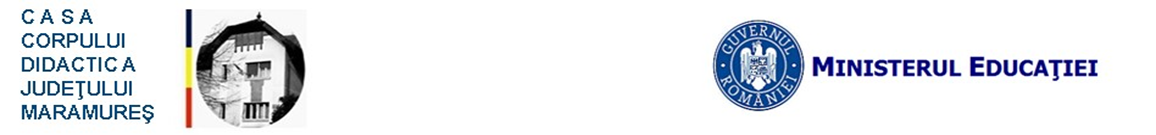 Tematica activității metodicea membrilor Comisiei de Mentorat Didactic și Formare în Cariera Didactică (CMDFCD)
Prevederi legislative și metodologice referitoare la formarea continuă / perfecționarea prin grade didactice 
Metodologia-cadru privind asigurarea calității programelor pentru dezvoltarea profesională continuă a cadrelor didactice din învățământul preuniversitar și de acumulare a creditelor profesionale transferabile – OM nr. 4224/2022
Activitatea CCD Maramureș în anul școlar 2021 – 2022 și propuneri pentru anul școlar 2022 - 2023
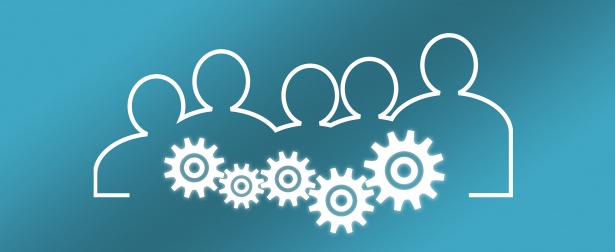 Responsabilii filialelor CCD Maramureș
Scopul activității metodice
Oferirea de suport în:
procesul de monitorizare a impactului dezvoltării profesionale continue a personalului didactic

procesul de acumulare a creditelor profesionale transferabile, inclusiv prin recunoaștere și echivalare în credite profesionale transferabile.
Comisia pentru mentorat didactic și formare în cariera didactică
Are caracter permanent 
Membrii acesteia își desfășoară activitatea pe baza deciziei de constituire emise de director 
Componența este stabilită anual de către conducerea unității; vă sugerăm ca responsabilul cu dezvoltarea profesională (RDP) să facă parte din această comisie
Atribuțiile sunt specificate în ROFUIP și OM nr. 4224/2022 cu privire la Metodologia-cadru privind asigurarea calității programelor pentru dezvoltarea profesională continuă a cadrelor didactice din învățământul preuniversitar și de acumulare a creditelor profesionale transferabile
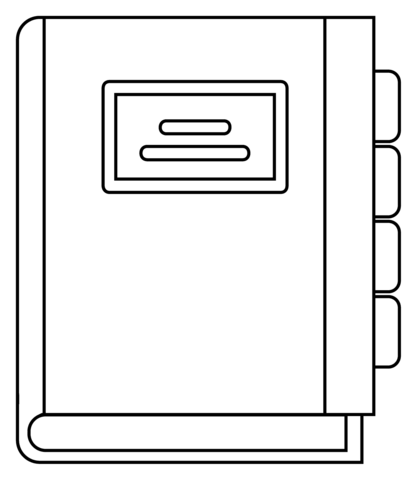 Activitățile organizate și desfășurate, în fiecare unitate de învățământ, prin CMDFCD sunt:
a) planificarea, organizarea și desfășurarea acțiunilor de formare continuă;
b) realizarea diagnozei de formare continuă; 
c) stabilirea stadiului de îndeplinire a condiției de formare, prin actualizarea periodică a bazei de date privind numărul creditelor profesionale transferabile acumulat de fiecare cadru didactic pe parcursul anului școlar precedent, până la data de 31 august; 
d) monitorizarea impactului formării cadrelor didactice în procesul educațional;
e) implementarea standardelor de formare; 
f) consilierea cadrelor didactice în procesul de predare-învățare-evaluare, inclusiv în sistem blended learning/online; 
g) realizarea graficului activităților de practică pedagogică și monitorizarea activității profesorilor mentori, în cazul în care unităților școlare de aplicație; 
h) organizarea și desfășurarea activităților specifice de mentorat didactic pentru cadrele didactice debutante, în vederea susținerii examenului național pentru definitivare;
i) elaborarea de rapoarte și planuri anuale.
Sistemul de acumulare, recunoaştere şi echivalare a creditelor profesionale transferabile

	cuprinde următoarele rute de formare: 
-formale
-nonformale 
-informale
Care este intervalul de acumulare a minimum 90 de credite  profesionale?
Personalul didactic are obligația legală de a participa periodic la diferite forme de organizare a formării continue.
Perioada de acumulare este reprezentată de fiecare interval consecutiv de 5 ani de activitate didactică la catedră, calculat de la data promovării examenului de definitivare în învăţământ, fără a lua în calcul perioadele de suspendare a CIM.
Cum se pot acumula cele 90 de credite profesionale?
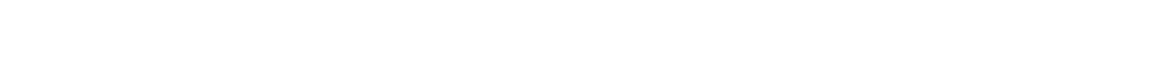 Acumularea se realizează prin participarea:
la programe de studii organizate de instituțiile de învățământ superior
la programe pentru dezvoltare profesională continuă (categoria 1,2,3)
la alte forme de organizare a formării continue.
Cum se clasifică programele de dezvoltare profesională continuă?
Cum se vor organiza programele de dezvoltare profesională continuă?
În sistem blended – learning: 
                (incluzând componenta față – în față și componenta online asincron)
În sistem online: 
                (incluzând componenta sincron - asincron)
Pentru fiecare cadru didactic, se consideră îndeplinite de drept condițiile de formare continuă în următoarele situații:
obţinerea, în intervalul legal prevăzut, a gradului didactic II sau a gradului didactic I
absolvirea studiilor universitare de master, în domeniul de specialitate sau în domeniul Știinţe ale educaţiei
absolvirea studiilor universitare de doctorat în domeniul de specialitate sau în domeniul Știinţe ale educaţiei
absolvirea unui program postuniversitar de conversie profesională, cu durata de 2 ani/4 semestre (120 credite ECTS)
obţinerea unei alte specializări.
Pentru programele de studii organizate de universități, cadrele didactice beneficiază de echivalare astfel:
60 de credite - pentru absolvirea unui program de studii masterale într-un domeniu diferit de domeniul de specialitate 

50 de credite - pentru absolvirea unui program postuniversitar într-un domeniu diferit de domeniul de specialitate, cu durata de 2 ani

40 de credite - pentru absolvirea unui program postuniversitar într-un domeniu diferit de domeniul de specialitate, cu durata de 1,5 ani 

30 de credite - pentru absolvirea în intervalul legal prevăzut a unui program postuniversitar într-un domeniu diferit de domeniul de specialitate, cu durata de 1 an
Pentru participare la programe de dezvoltare profesională continuă în contexte formale, nonformale și informale, cadrele didactice pot acumula 90 de credite profesionale transferabile, calculate după următoarea formulă:
minimum 40 credite - dobândite prin participarea la programe acreditate 

maximum 35 credite - dobândite prin participarea la programe complementare

maximum 15 credite - dobândite prin participarea la programe pentru abilitare funcțională
Când cele 90 de credite profesionale transferabile sunt acumulate de către un cadru didactic
- prin participarea la programe pentru dezvoltare profesională continuă şi la alte forme de organizare a formării continue
- prin participarea la programe de studii organizate de instituțiile de învățământ superior
și
se consideră îndeplinită condiția de formare 
dacă creditele profesionale transferabile au fost dobândite astfel:
minimum 30 de credite - dobândite prin participare la diverse forme de organizare a formării continue 

maximum 60 de credite - dobândite prin participarea la programe de studii organizate de instituții de învățământ superior
Cadrul didactic:
participă și finalizează diferite programe de formare continuă
în perioada 1 septembrie–31 octombrie, depune la secretariatul unității unde este încadrat o cerere privind evaluarea stadiului de îndeplinire a condiției de formare, precum și documentele suport de certificare
CMDFCD:
evaluează îndeplinirea condiției de formare prin acumularea numărului de credite, inclusiv prin recunoașterea și echivalarea în credite profesionale transferabile

VALIDEAZĂ sau, după caz, CERTIFICĂ numărul de credite profesionale transferabile acumulate, pentru intervalul legal prevăzut

situația centralizată privind acumularea numărului de credite profesionale transferabile pentru cadrele didactice încadrate în unitatea de învățământ este prezentată în CP și validată de CA al unității de învățământ, în perioada 1-15 noiembrie

pentru cadrele didactice care au acumulat numărul minim 90 de credite, unitatea de învățământ, prin CMDFCD, eliberează anual, în perioada 16-30 noiembrie, adeverință din care să rezulte îndeplinirea condiției de formare continuă, conform unui model elaborat de ME.
CMDFCD:
- în perioada 16-30 noiembrie, responsabilul CMDFCD, transmite inspectorului școlar pentru dezvoltarea resurselor umane din ISJMM și profesorului metodist cu atribuții privind mentoratul pentru dezvoltare profesională din CCDMM, situația centralizată privind acumularea numărului de credite profesionale transferabile pentru cadrele didactice din UPJ . 

- documentele se arhivează la nivelul unității de învățământ, în componența dosarelor personale ale cadrelor didactice, conform procedurilor proprii de arhivare, elaborate conform legislației în vigoare.
Aspecte de luat în considerare:

- CMDFCD își poate desfășura activitatea și în sistem blended-learning. 
- În organizarea și desfășurarea activităților sale, CMDFCD respectă prevederile directivelor Uniunii Europene privind securitatea cibernetică și prelucrarea datelor cu caracter personal, cuprinse în Regulamentul (UE) 2016/679 al Parlamentului European și al Consiliului din 27 aprilie 2016 privind protecția persoanelor fizice în ceea ce privește prelucrarea datelor cu caracter personal și privind libera circulație a acestor date și de abrogare a Directivei 95/46/CE (Regulamentul general privind protecția datelor) și legislația specifică privind regimul proprietății intelectuale și secretul profesional.
Vă mulțumim pentru atenția acordată!
Întocmit,
Adelina Maria Groșan - profesor metodist
Amalia Ardelean - profesor metodist
Bianca Bodea - profesor metodist
Doina Terezia Konta - profesor metodist
Mihaela Dina Burzo - profesor metodist
Rodica Mone - profesor metodist